Выполнила ученица 10–Т класса Боровикова Богдана
Что такое здоровый образ жизни (зож)?
ЗОЖ - это концепция жизнедеятельности человека, направленная на улучшение и сохранение здоровья с помощью соответствующего питания, физической подготовки, морального настроя и отказа от вредных привычек.
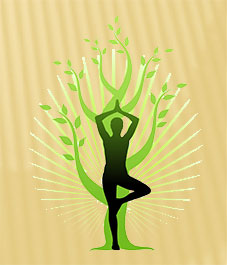 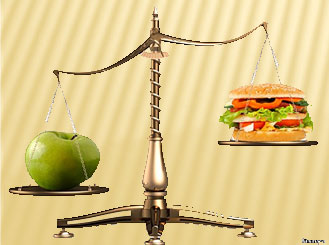 Формирование здорового образа жизни осуществляется на трёх уровнях:
10 советов здорового образа жизни:
Закон  труда:
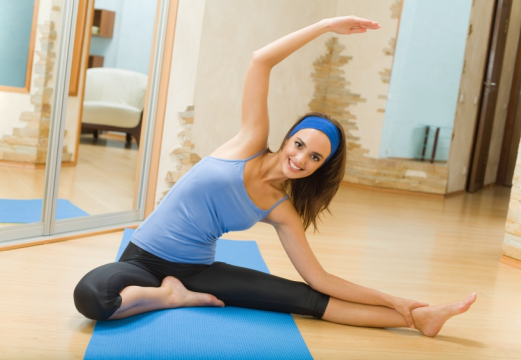 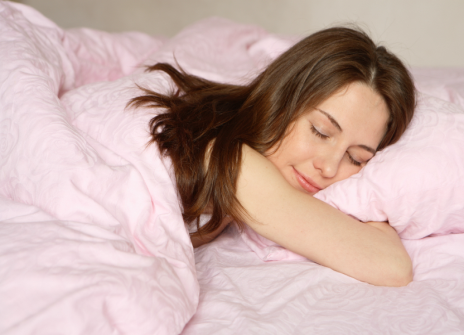 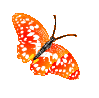 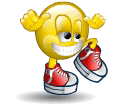 Спасибо за внимание  
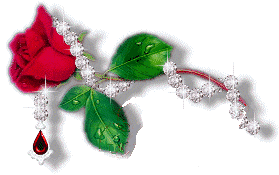 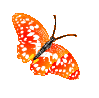